Мультимедийный исследовательский проект на тему: «Почему мы     не читаем?»
Анализ анкетирования
Научились читать 
до школы
Девушки
65%
Юноши
56%
Не смогут прочесть текст с пониманием смысла так быстро, как делали в начальной школе
Юноши
28%
Девушки
20%
Любят читать художественную
литературу
Иногда читают
Девушки
65%
Девушки 3%
Юноши 
4%
Юноши 
52%
Больше читали с 11 до 15 лет
Девушки
70%
Юноши
52%
После 15 лет продолжают
читать постоянно
Девушки
25%
Юноши
не читают
Домашняя библиотека есть у
Девушек
60%
Юношей
44%
Из неё читали или читают книги
24% Юношей
Книги в семье, как
правило, читает 
старшее поколение
15% девушек
Традиция семейного 
чтения вслух была у
35% девушек
24% юношей
Какие книги читали и читают:
Развлекательные
95% девушек
60% юношей
Серьёзные книги о жизни
35% девушек
20% юношей
Когда читают, то стараются 
извлечь информацию
40% юношей
25% девушек
95% девушек
Представляют то, о чём
 читают
60% юношей
Получать знания о мире, о людях
предпочитают
Девушки из
1)фильмов
2)книг
3)рассказов окружающих
4)учебников
5)компьютеров
Юноши из
1)фильмов
2)компьютеров
3)учебников
4)книг и рассказов
окружающих
Книга в жизни великих людей
Александр Сергеевич Пушкин
«Чтение – есть лучшее учение.
Следовать за мыслями великого человека, есть наука самая занимательная»
Фёдор Михайлович Достоевский
«Учитесь и читайте. Читайте книги серьёзные, жизнь  сделает всё остальное»
Алексей Максимович Горький
«Всем хорошим во мне я обязан книгам»
Иван Алексеевич Бунин
И.А. Бунину чтение книг помогло понять, что он хочет и может писать.
Владимир Галактионович Короленко
Свои первые серьёзные книги В.Г.Короленко прочёл по пути в библиотеку.
Артур Конан  Дойл
Советует нам снять с полки книгу и отправиться в «Страну мечты»
Герман Гесс
«Я с детства околдован книгой…»
Генрих Миллер
«Первое, что ассоциируется у меня с чтением книг, - это борьба за них…»
Книга в жизни нашего современника
Стихи Сергея Есенина
читает Андрей Мазулевский
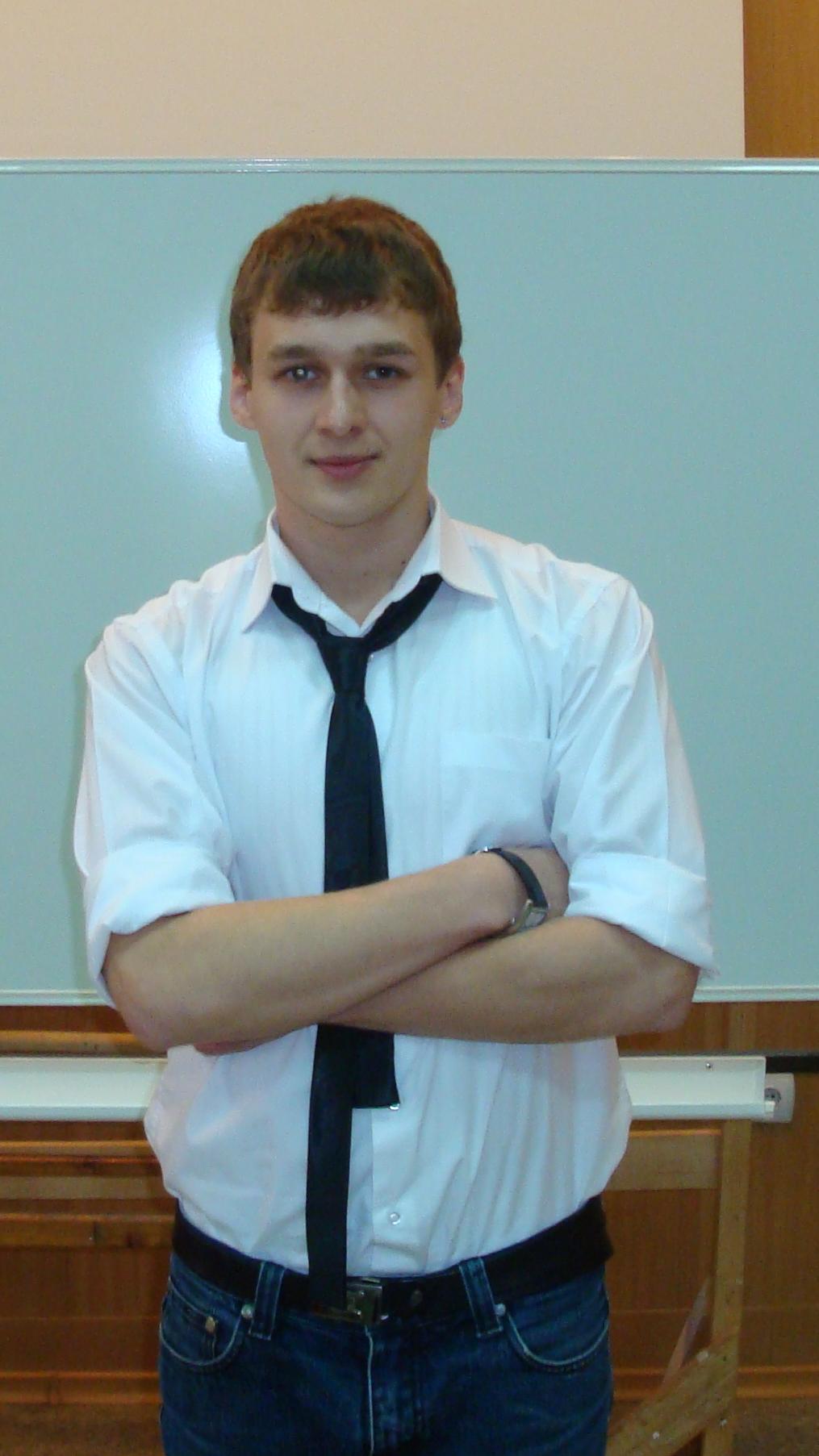 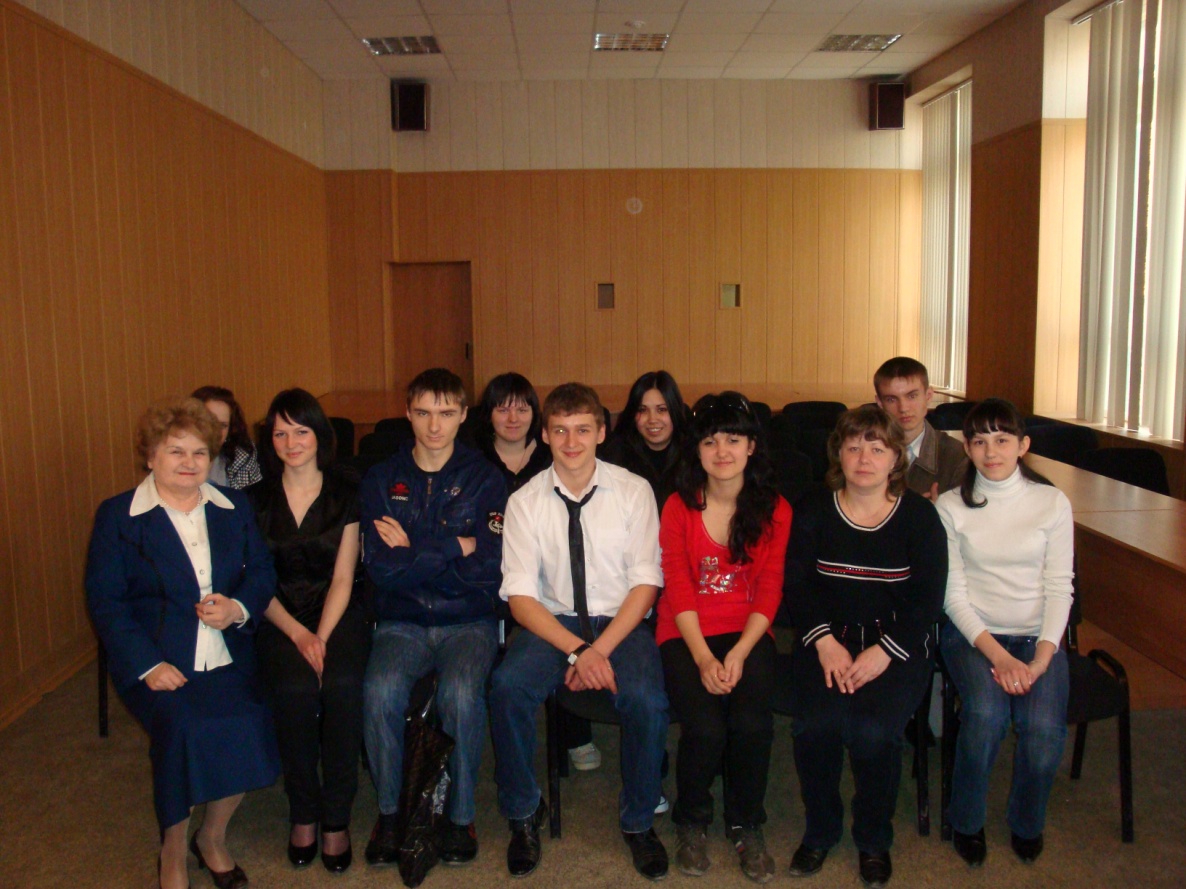 В мае 2009 года проводилась встреча с ветеранами колледжа
Романовой Л.Д. и Садиленко М.К
«Чтение книг помогает взрослеть»
Интервью со студенткой Аней Елхимовой
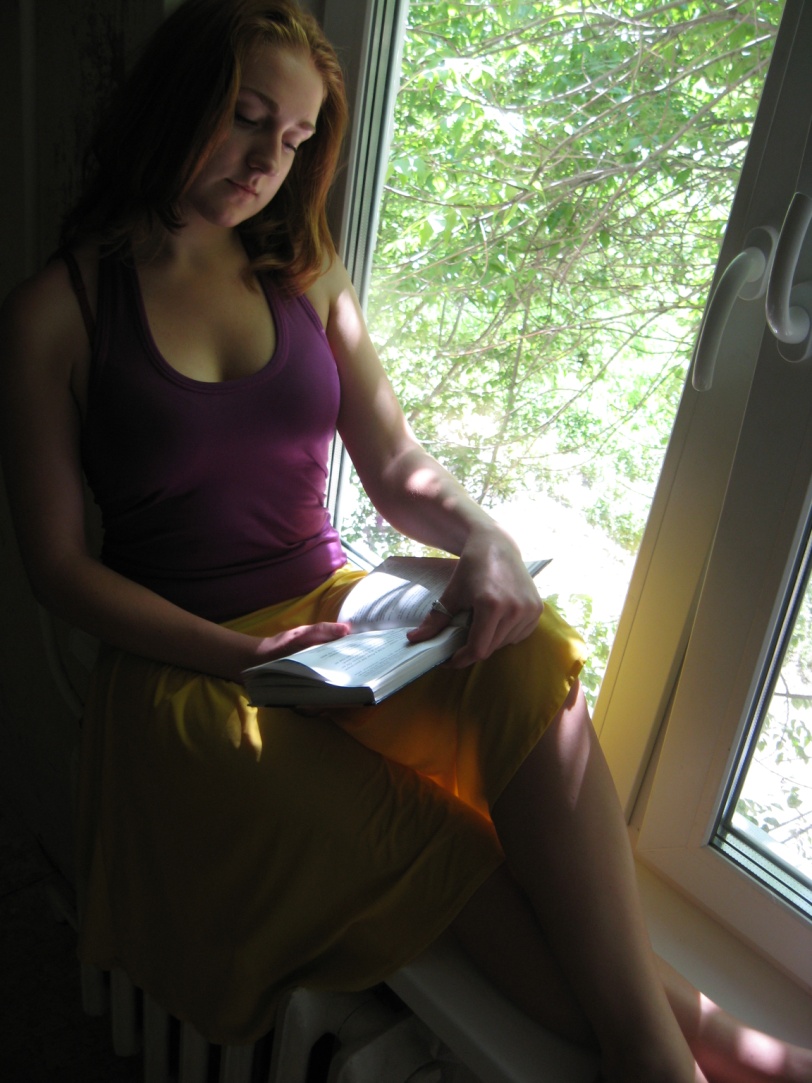 «Читая, чувствуешь себя 
личностью, а не частью толпы»
Семейное чтение-воспитание душевного родства
Б.Зайцев
Самым тёплым воспоминанием из
его детства была память о вечерних чтениях вслух, когда собиралась вся семья
Ф.М. Достоевский
Семейное чтение у
Достоевских было традицией. «Я вынес из этих чтений столько прекрасного и возвышенного»
Царь Николай II
Сам выбирал книги для
семейного чтения, отдавал
предпочтение истории, 
русской литературе, поэзии
или текстам Евангелия
К.И. Чуковский
Прочитав своим детям все лучшие книги, К.И. Чуковский
дальше стал их сочинять сам. Так родились «Мойдодыр»,
«Тараканище», 
«Чудо-дерево» и др.
Д.С. Лихачёв
Семейное чтение - это родство душ взрослых и детей
Библиотеки – память
 человечества
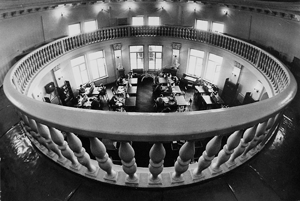 Библиотека 
СГУ
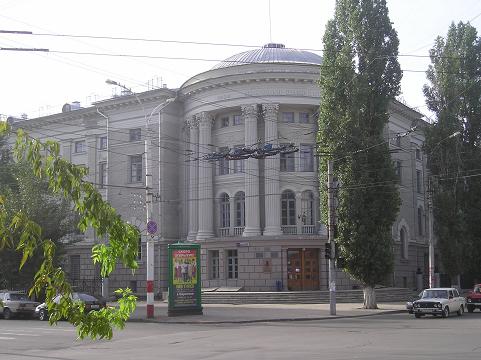 Здесь хранится 3 миллиона книг – они всё время в работе
.
У Научной библиотеки СГУ студенты геологического колледжа
Российская государственная библиотека
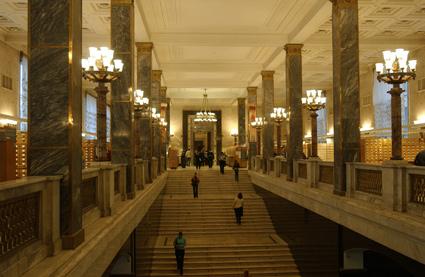 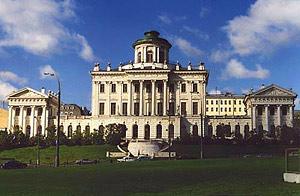 главная библиотека страны
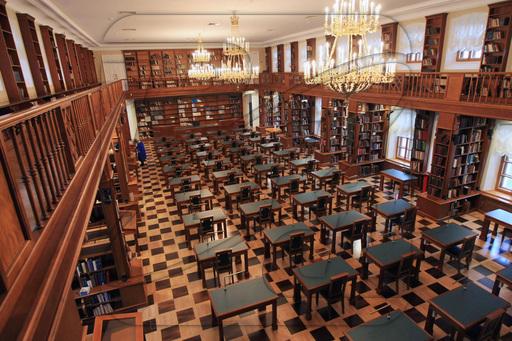 Основана в 1862 году. В ней 43 миллиона единиц хранения
Жан Поль Сартр
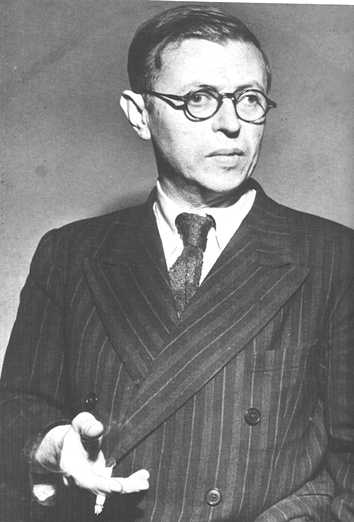 «Мир впервые открылся мне через книги»
Интернет или книга?

Заменит ли
 компьютер книгу?
Рей Брэдбери
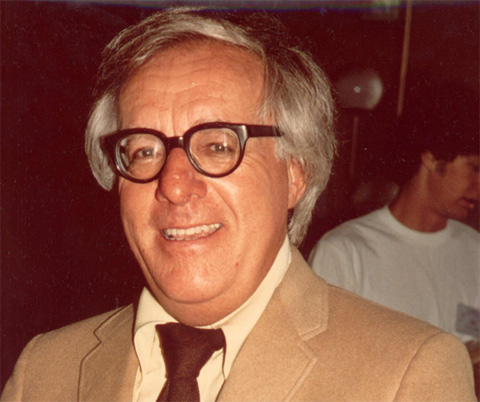 предупреждает в книге «451 градус по Фаренгейту»: исчезнет книга, изменится человек и зло восторжествует на земле
Д.С. Лихачёв
Никакая электроника книгу не заменит
Айзек Азимов
«Идеальная информационно – поисковая система – это книга»
Этико-психологические
 особенности чтения
К 1980 г
удваивался в 5 -7раз
К 1990 г
удваивался каждый год
Объём информации
К 2013 г
возрастёт по
сравнению с 1990г в 4 раза
К 2040 г
возрастёт по
сравнению с 1990г в 32 раза
Тайны чтения
Аня елхимова
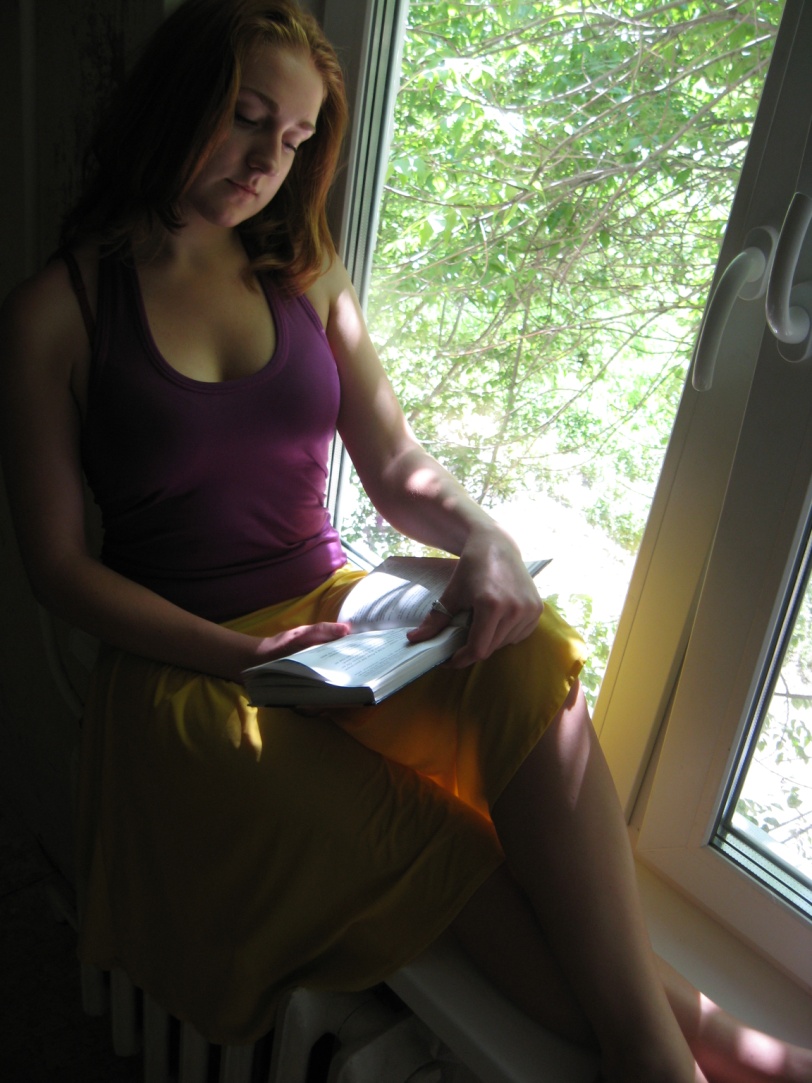 «Сначала возникает чувство внутреннего голода, предвкушения, затем появляется нетерпение, желание взять наконец книгу в руки – потом прилив вдохновения и – чудо!»
В.Набоков
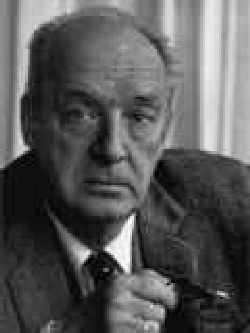 «Усилие начать читать книгу
часто бывает трудно сделать,
но как только оно сделано,
награды  разнообразны 
и обильны»
А. Моруа
Человек читающий
«лучше подготовлен к
тем битвам, которые
ждут его на равнинах
повседневной жизни»
Диагностический тест
ДИАГНОСТИЧЕСКИЙ ТЕСТ
1. Оцените соответствующим баллом Ваше отношение к чтению, к книге, с которым Вы пришли на Конференцию:5     4      3      2      1   (Подчеркните нужную цифру)2. Изменилось ли Ваше отношение к чтению, к книге после знакомства с материалами исследования? Оцените баллом: 5     4      3     2      1   (Подчеркните нужную цифру)3. Хотели бы Вы принять в дальнейшем участие в исследовательской работе?Да        -Нет                        (Подчеркните ответ)
Над проектом работали студенты Геологического колледжа СГУ:


Горшенина Надежда 
Коржунова Айнур
Королёв Александр
Крутько Оксана
Лемента Алексей
Никитин Роман
Пасюга Юрий
Сасим Анастасия
Ярова Юлия


Руководители проекта – преподаватели колледжа:

Зажигина Ольга Александровна
Прохорова Светлана Анатольевна